ỦY BAN NHÂN DÂN QUẬN LONG BIÊN
TRƯỜNG MẦM NON BAN MAI XANH
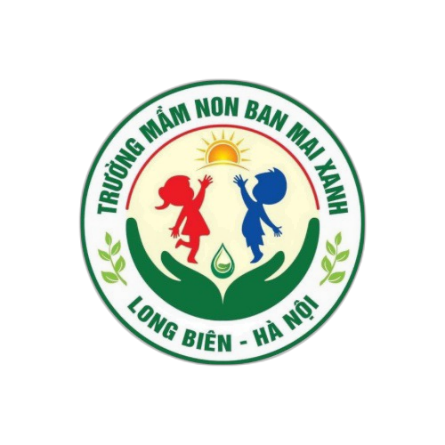 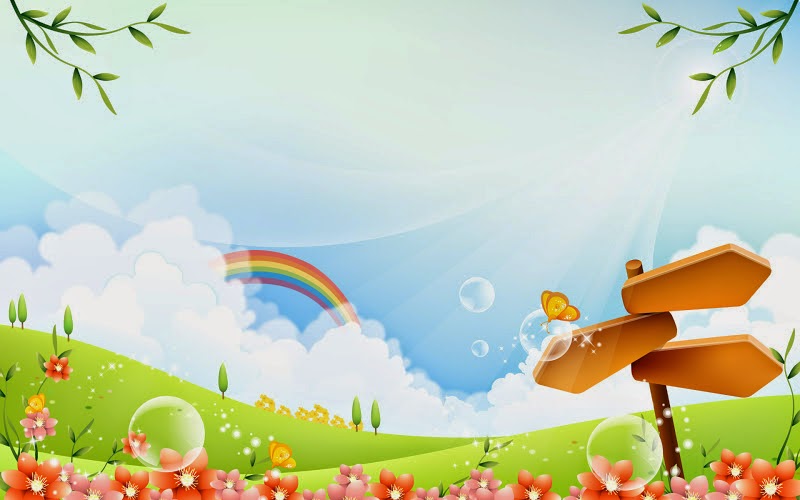 *  Ổn định, gây hứng thú
TC: “Gieo hạt”
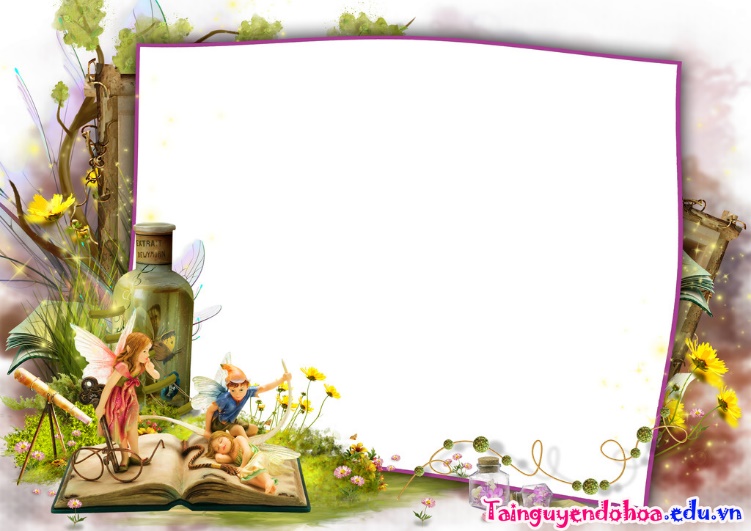 Ôn số lượng trong phạm vi 6.
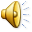 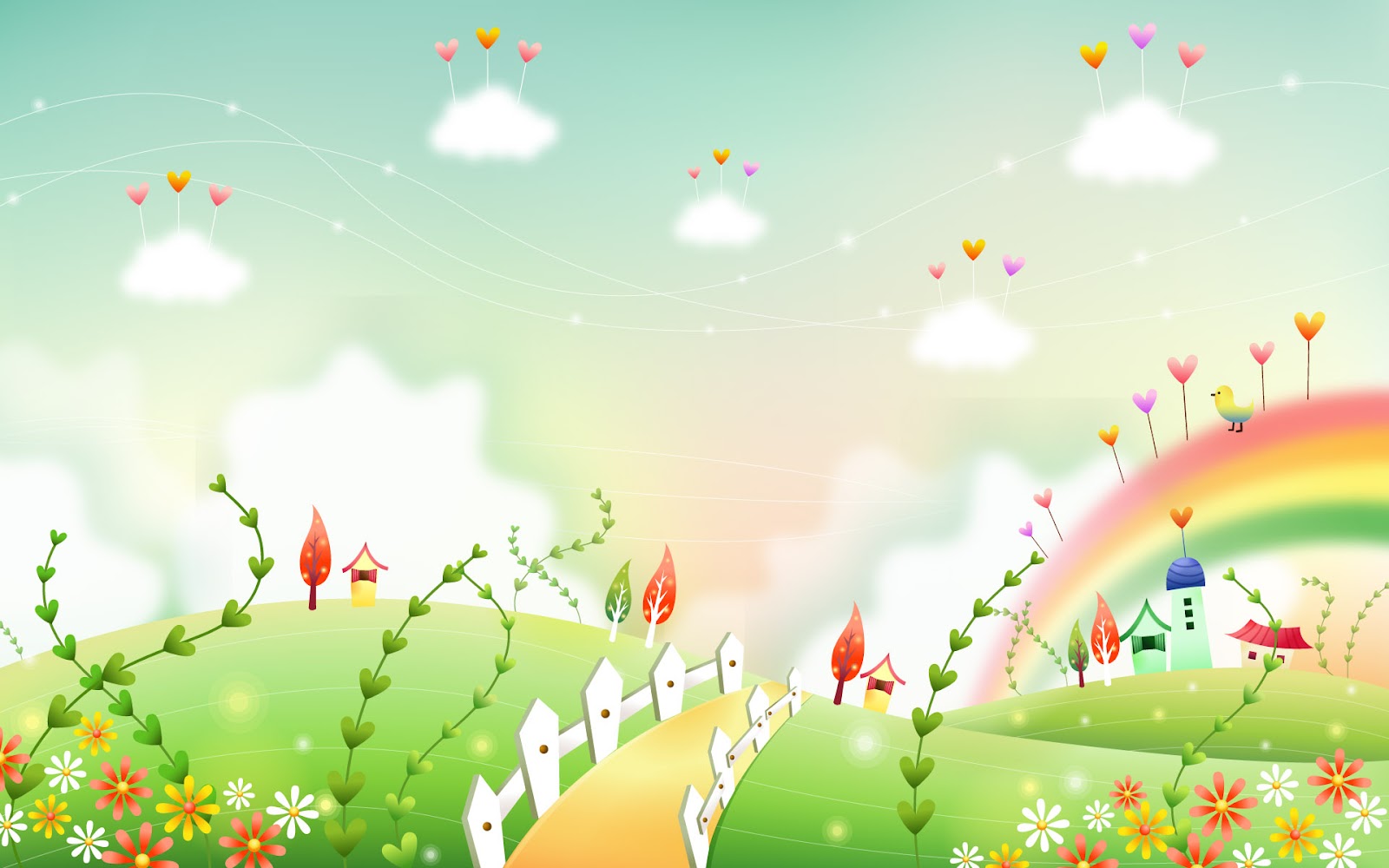 Đếm đến 7, nhận biết các nhóm có 
7 đối tượng, nhận biết số 7
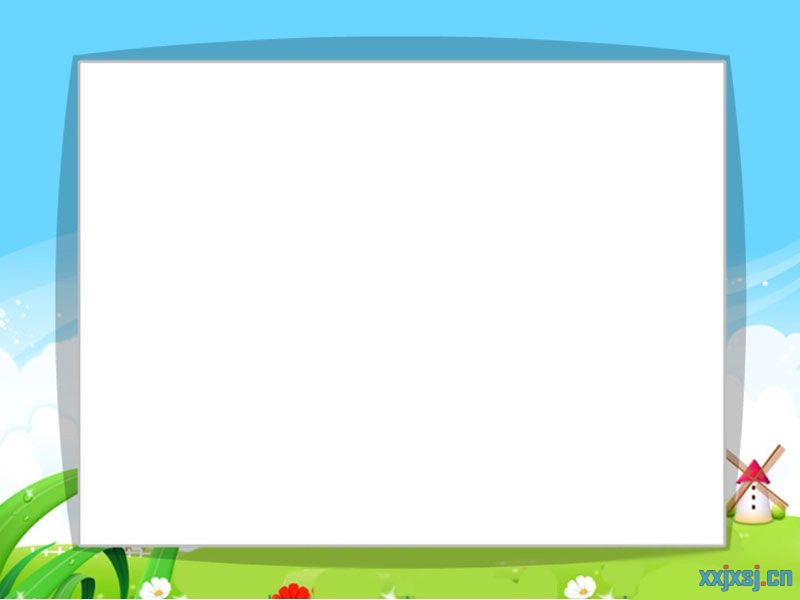 7
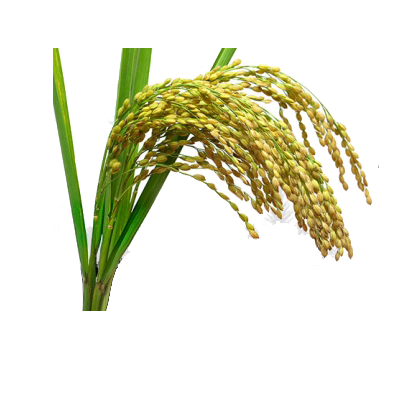 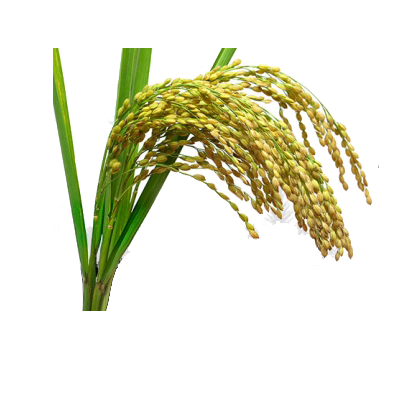 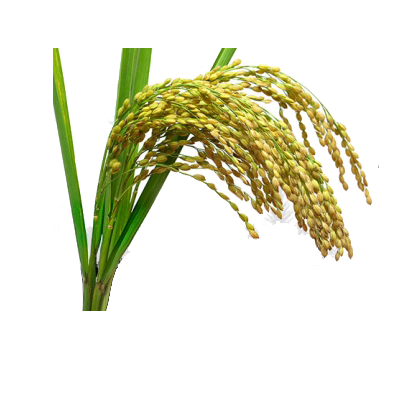 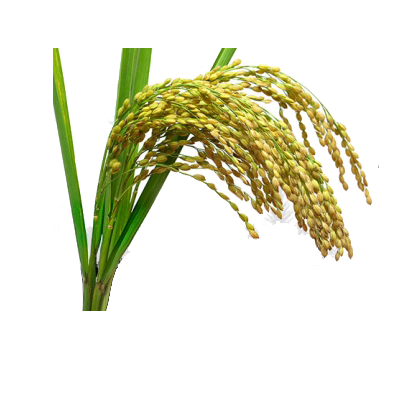 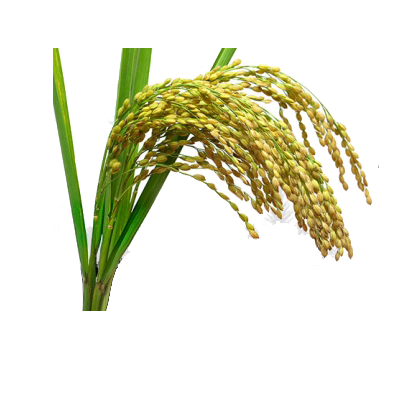 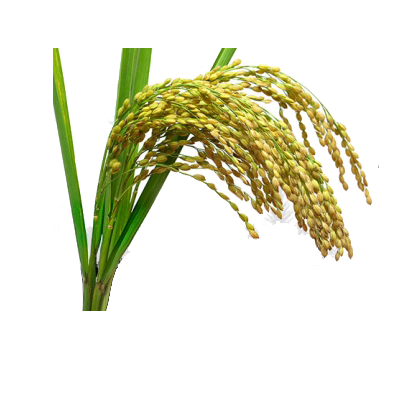 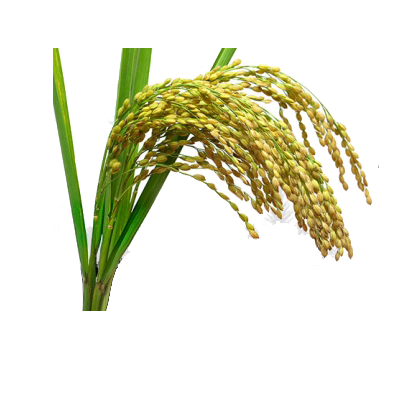 6
7
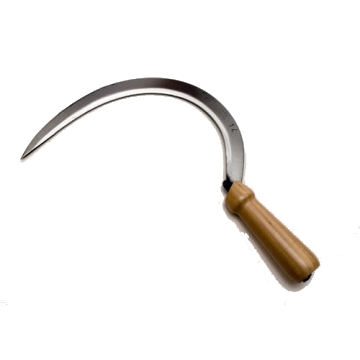 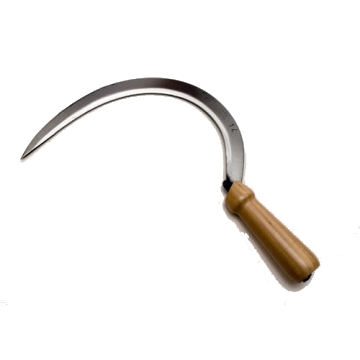 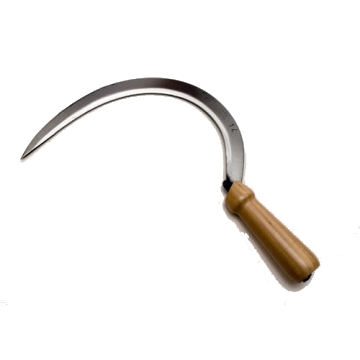 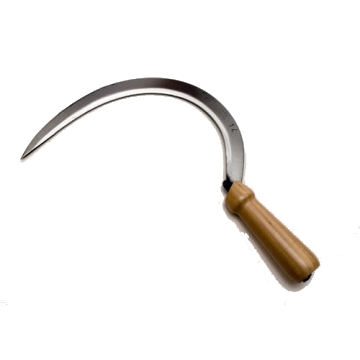 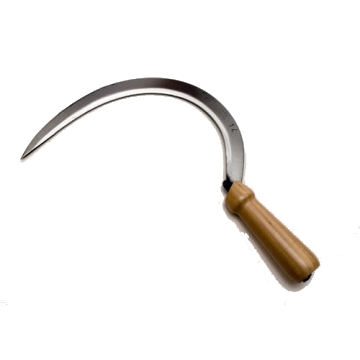 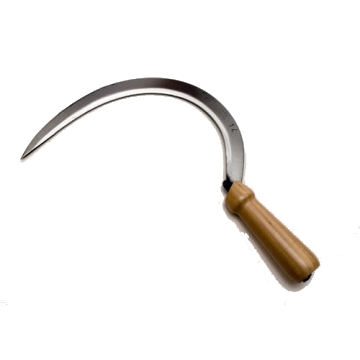 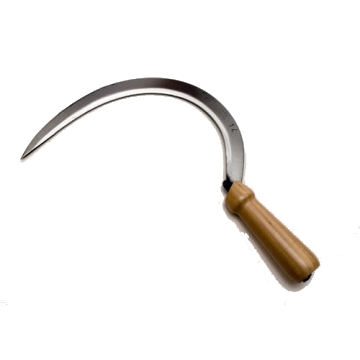 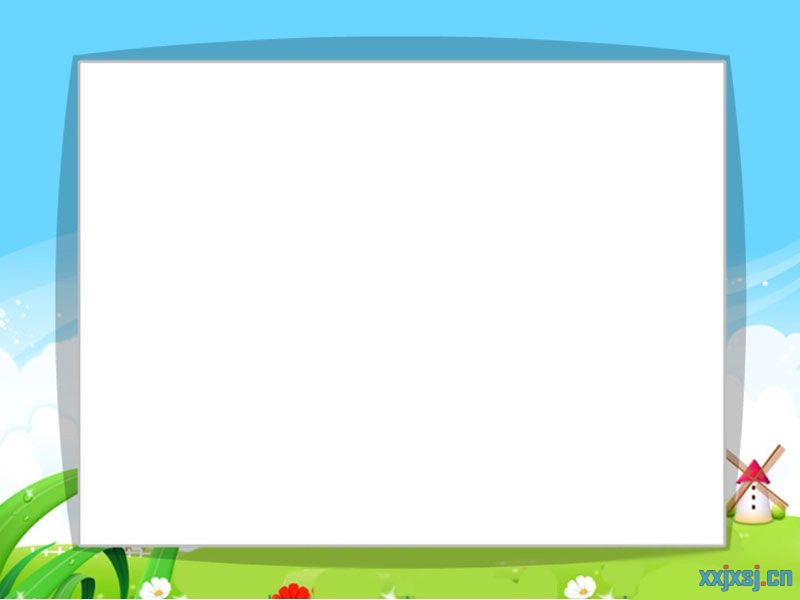 7
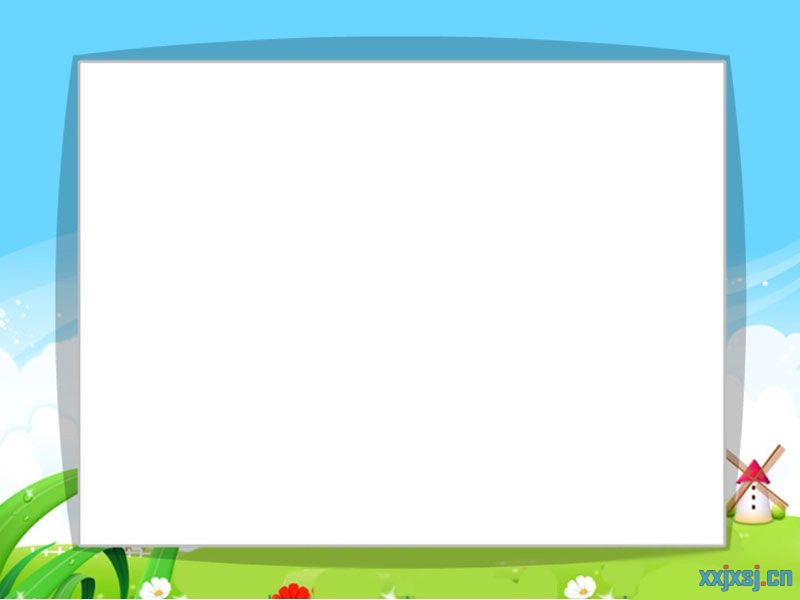 7
7
7
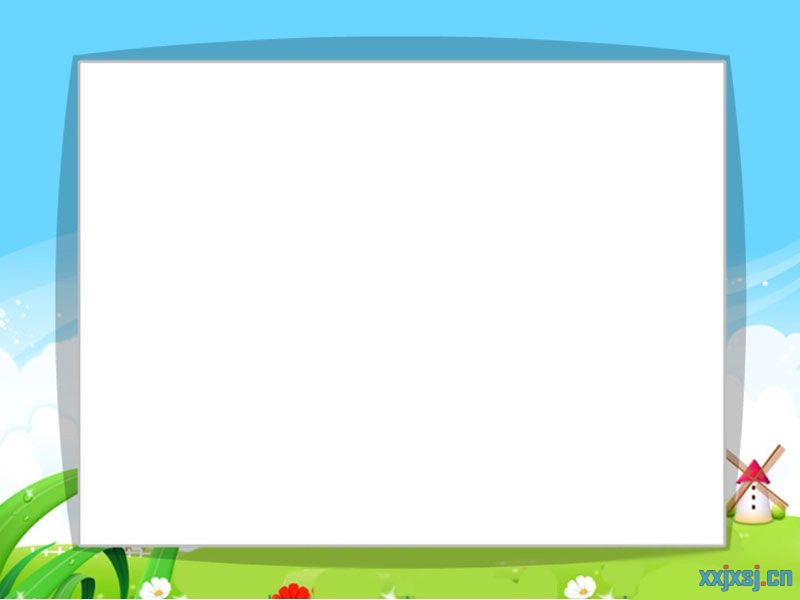 7
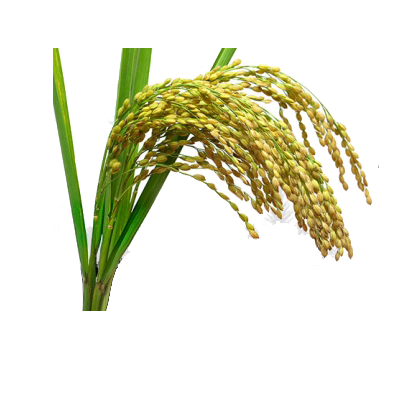 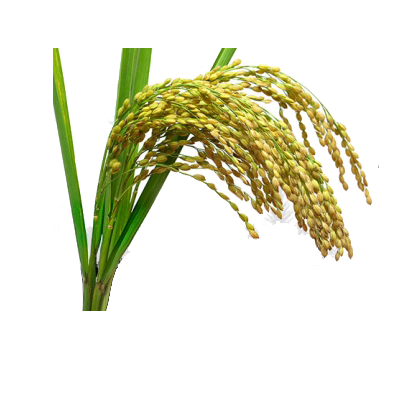 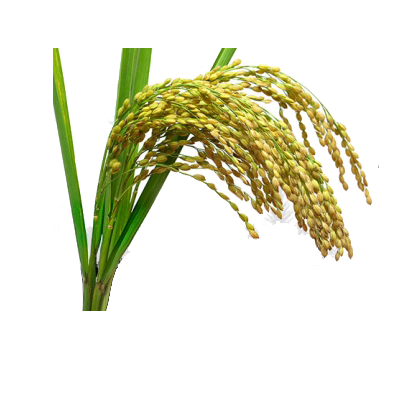 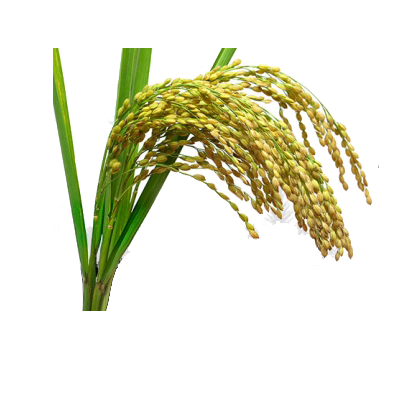 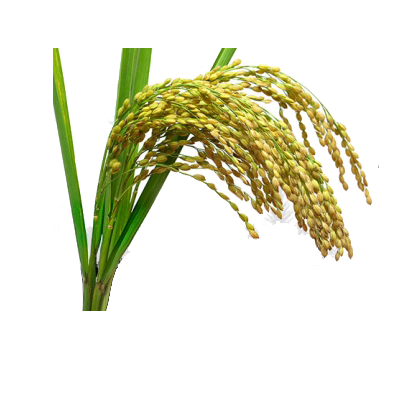 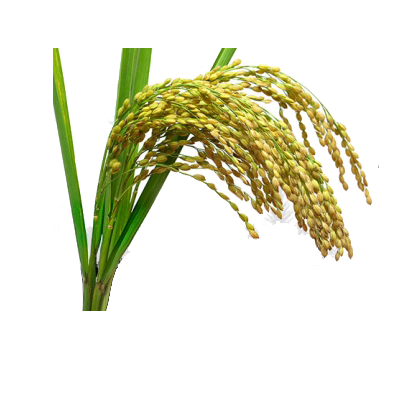 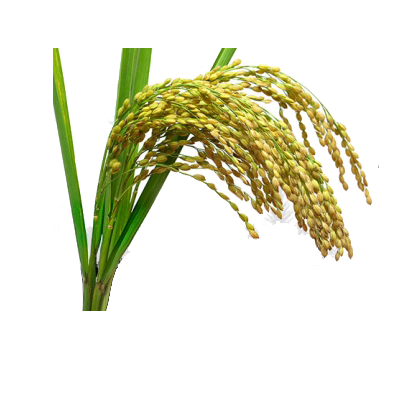 7
6
4
1
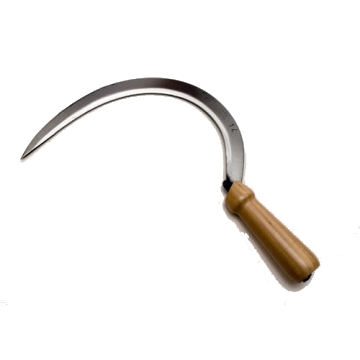 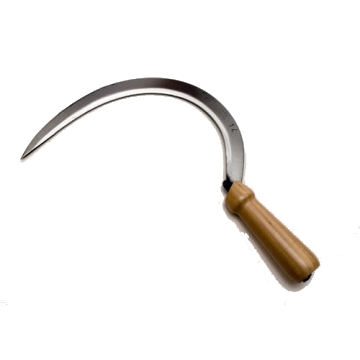 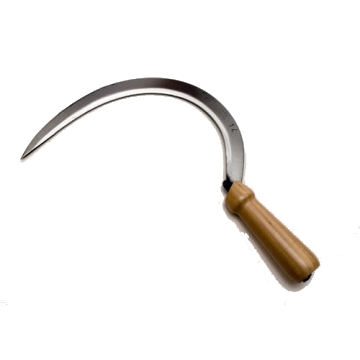 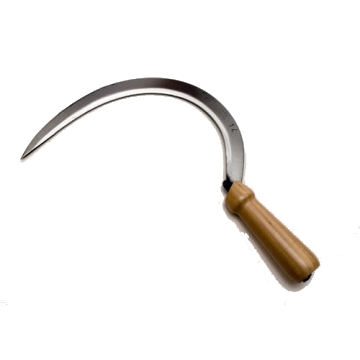 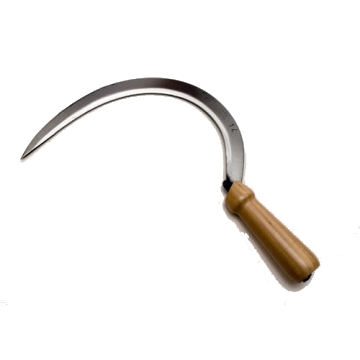 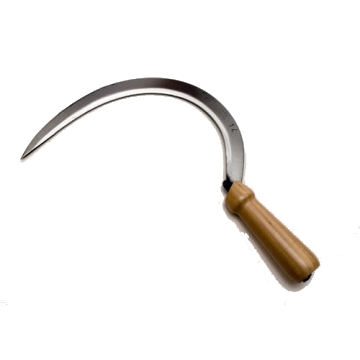 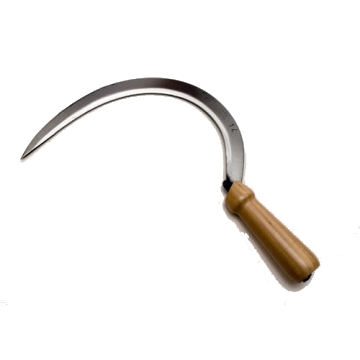 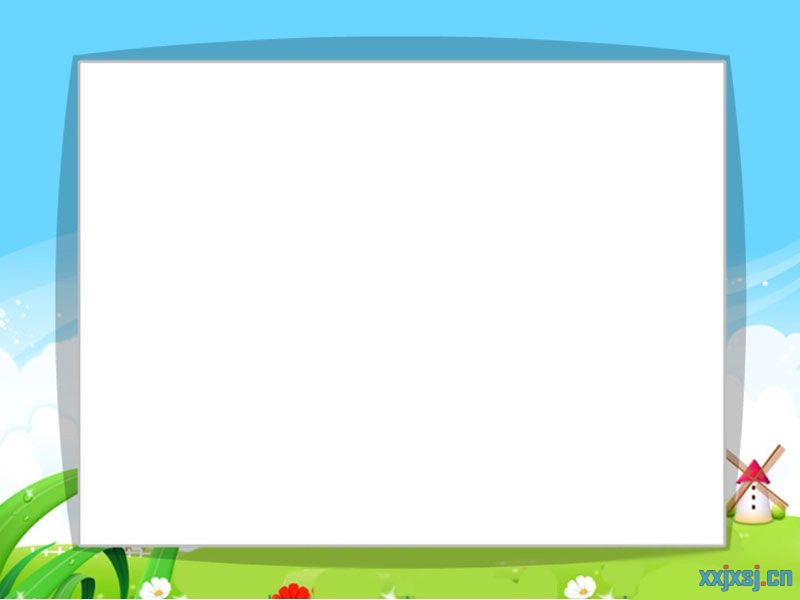 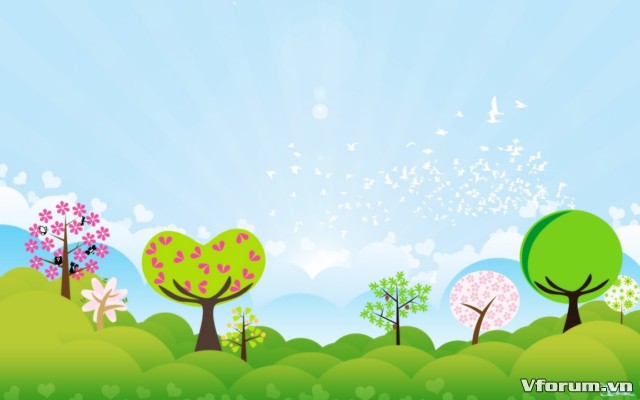 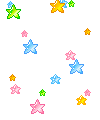 3. Luyện tập
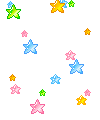 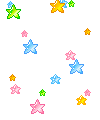 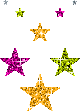 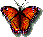 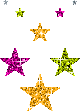 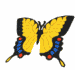 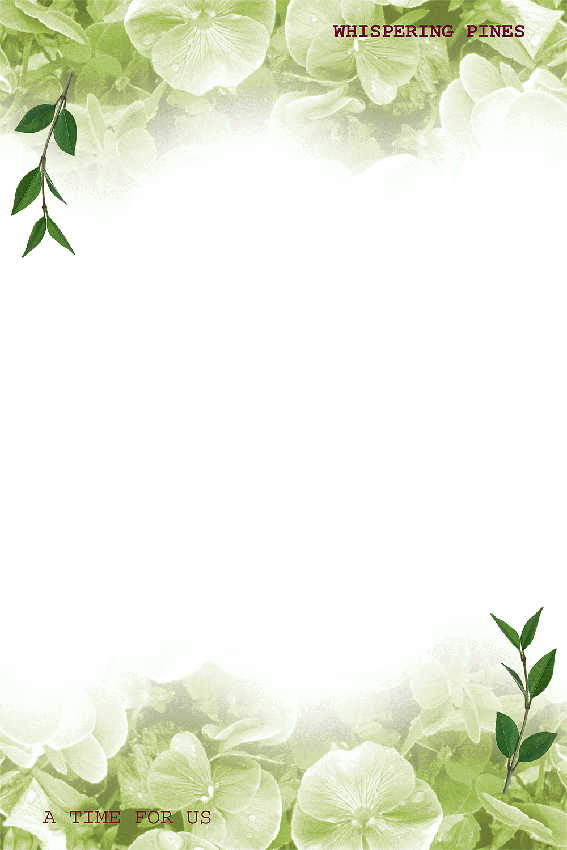 CHÚC QUÝ Vị SỨC KHỎE!
XIN CHÀO HẸN GẶP LẠI
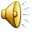